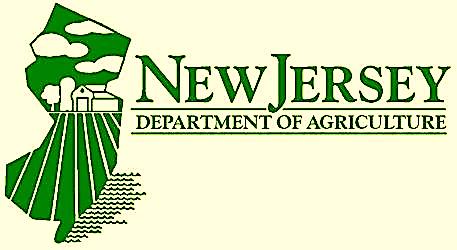 WELCOME TO OUR WEBINAR on the Non-Program Food Revenue Tool  For the School Year Ended June 30, 2016
Modules:
  General
Execution of the Non-Program Food Revenue Tool (Calculator) Utilizing the Statement of Revenues, Expenses and Changes in Fund Net Assets  
Q&A - Questions and answers will be addressed at the end 
       of the Webinar.  Please submit any and all questions
       during the webinar.
[Speaker Notes: These slides are made available to use in conjunction with the Non-Program Food Revenue Tool Webinar posted in SNEARS under the Resources category heading titledTraining Presentations.]
MODULE: GENERAL
The Healthy Hunger-Free Kids Act of 2010 established                                        requirements for school district food revenues and costs when non-program foods are sold.
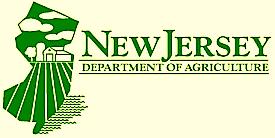 MODULE: GENERAL
Non-program foods are those food and beverages that are sold in a participating school other than a reimbursable meal and include, but are not limited to:
A la carte items
Adult meals
Items purchased for fundraisers, vending machines, school stores, etc.
Items purchased for catering and vended meals
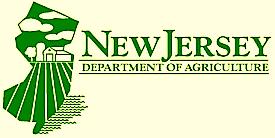 MODULE: GENERAL
USDA mandates the use of the Non-program Food Revenue Tool:
The SFA’s proportion of total revenue from the sale of non-program foods to the total revenue of the school food service account shall be equal to or greater than the proportion of total food costs associated with obtaining non-program foods to the total costs associated with obtaining program and non-program foods.
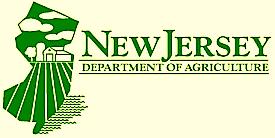 MODULE: GENERAL
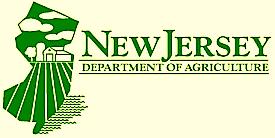 MODULE: GENERAL
The purpose of the Non-Program Food Revenue Tool is to ensure that revenues from the sales of non-program foods cover the food cost of those non-program foods in the SFAs food service account
The Non-program Food Revenue Tool must be properly completed, documented and maintained at least annually
The SFA’s Revenue Ratio via the tool shall equal or exceed the SFA’s Food Cost Ratio
The SFA’s separation of the program and non-program revenues and food costs must be verifiable
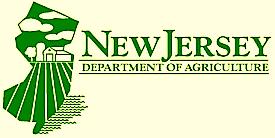 MODULE: GENERAL
LEAs are strongly encouraged to perform the following:
Account and report for the daily sales and cost of sales for reimbursable meals and non-program foods separately
Use the most recent sample B-5, Statement of Revenues, Expenses and Changes in Fund Net Position, distributed via DOE Broadcast and SNEARS in May, 2015
These two actions will facilitate the execution and verification of the USDA mandated Non-Program Food Revenue Tool plus provide for a clearer audit trail.
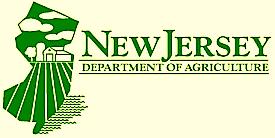 MODULE: Questions and Answers
Questions and answers will be addressed as time permits.  Any   
     questions that are not addressed during the timeframe of the
     webinar will be answered subsequently.  


This webinar will count toward 1 hour of professional standards training:
                           	Key Area – Administration
                 	Learning Topic – Financial Management
                           	Topic Code – 3320 Compliance with Regulations/Policies
 
    
Thank You For Attending This Webinar And For 
Participating In Our Child Nutrition Programs
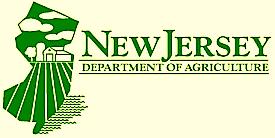